Pravděpodobnost
Paulína Jašková
Pravděpodobnost v reálném životě
Jaká je pravděpodobnost, že … ?
Pravděpodobnost se zabývá matematickými zákonitostmi, které se projevují v náhodných pokusech.
Pokus, náhodný pokus
Pokus - uskutečnění určitého pevně daného systému podmínek
	   - končí právě jedním výsledkem – pokus, při kterém zahříváme vodu na 100 stupňů má jeden výsledek: voda vře 
Náhodný pokus 
	    -  takový pokus, jehož výsledek závisí na náhodě a který lze za stejných podmínek opakovat libovolně mnohokrát (dává rozdílné výsledky)		
	    - pokus končí nastoupením jednoho výsledku z množiny možných výsledků	
	    - Ex.: hod kostkou, hod mincí, výběr lístku z osudí, ruleta …
Náhodný jev, náhodný pokus
Příklad
Příklad
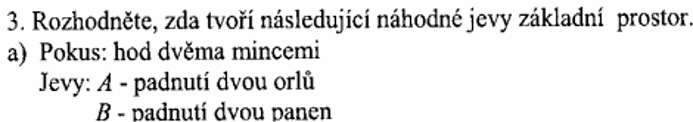 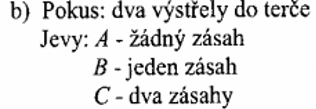 Operace s jevy
Operace s jevy
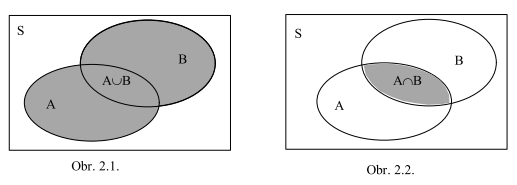 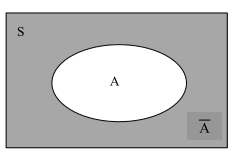 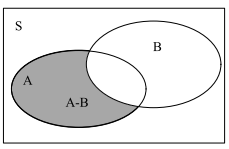 Operace s náhodnými jevy
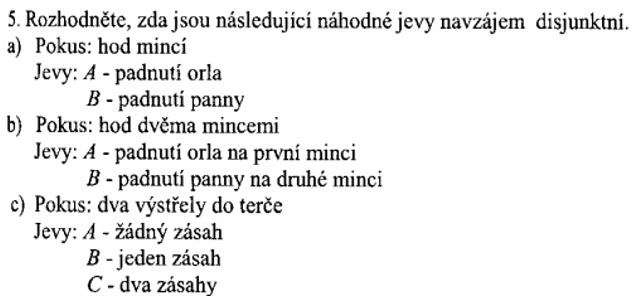 Axiomatické zavedení pravděpodobnosti
Pravděpodobnost
Pravděpodobnost – jiná definice
Pravděpodobnost
Pravděpodobnost
Při hodu kostkou určete pravděpodobnost jevů:
	a) jev A: „padne číslo 5“
	b) jev B: „padne číslo ≤2“

ad a) P(A) = 1/6
ad b) P(B) = 2/6 = 1/3
Pravděpodobnost
Pravděpodobnost
Do výtahu osmipatrového domu nastoupilo 5 osob. Každá z nich vystoupí nezávisle na ostatních v libovolném poschodí. Jaká je pravdepodobnost, že všechny osoby vystoupí
v šestém poschodí,
v témže poschodí,
každá v jiném poschodí.
Četnost výsledku, relativní četnost
Mějme nějaký pokus s množinou výsledků Ω. Proveďme tento pokus celkem n-krát a pro každý možný výsledek ω zaznamenejme, kolik pokusů skončilo právě tímto výsledkem.
Číslo n(ω) nazveme četností výsledků ω.

Podíl              nazveme relativní četností výsledků ω.
Četnost výsledku, relativní četnost výsledku – příklad
Hodíme 10x hrací kostkou s výsledky 1, 6, 4, 1, 5, 5, 3, 1, 2, 4.

četnosti výsledků:
n(1) = 3
n(2) = 1
n(3) = 1
n(4) = 2
n(5) = 2
n(6) = 1.
nejvyšší četnost má jev, kdy padlo číslo 1. Relativní četnost tohoto jevu je 3/10.
Příklad
Vojenskou kolonu tvoří dva terénní vozy Land Rover Defender, tři obrňená vozidla Iveco LMV a čtyři Tatry 810. Jaká je pravděpodobnost, že při náhodném seřazení kolony pojedou stejná vozidla za sebou?
Příklad
Jaká je pravděpodobnost, že slovem náhodně sestaveným z písmen
    A, A, A, E, I, K, M, M, T, T bude MATEMATIKA?
Sčítání pravděpodobností
Nechť jevy A a B se navzájem vylučují. Pravděpodobnost sjednocení dvou navzájem se vylučujících jevů je



Platí i pro více než dva jevy.

Obecně


		kde P(AB) je průnik jevů.
Geometrická pravděpodobnost
používáme ji v případech, které lze převést na toto schéma:V rovině (případně na přímce nebo v prostoru) je dána určitá oblast Ω a v ní další uzavřená oblast A.Pravděpodobnost jevu A, který spočívá v tom, že náhodně zvolený bod v oblasti Ω leží i v oblasti A je:			

						, kde |A|, |Ω| jsou míry oblastí A a Ω
Geometrická pravděpodobnost - příklad
Jak je pravděpodobné, že meteorit padne na pevninu, víme-li, že pevnina má rozlohu 149 milionů km2 a moře 361 milionů km2.
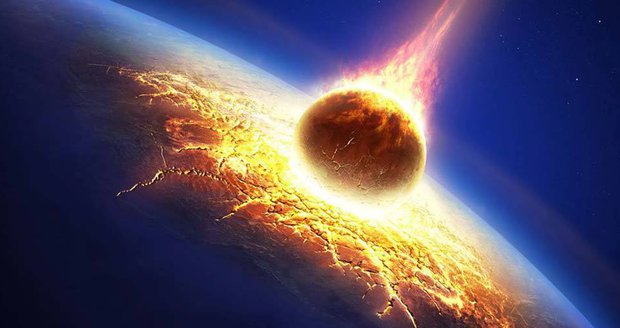 Nezávislé jevy
Nezávislé jevy
Podmíněná pravděpodobnost
Příklad
Věta o úplné pravděpodobnosti:
Ve studijní skupině je 23 posluchačů. Pravděpodobnost složení zkoušky z teorie pravděpodobnosti a statistiky je pro 8 posluchačů 0,9; pro 12 posluchačů 0,6 a pro 3 posluchače 0,4. Určete pravděpodobnost, že náhodně zvolený posluchač tuto zkoušku složí. 
A ... Náhodně zvolený posluchač složí zkoušku
B1 ... Náhodně zvolený posluchač je výborný student
B2 ... Náhodně zvolený posluchač je dobrý student
B3 ... Náhodně zvolený posluchač je slabý student
Disjunktné množiny
Bayesova věta